The Other Side of Canvas
(an instructor's point of view)
GTA Workshop

https://umsystem.instructure.com/
THREE KEY AREAS
Communication
Inbox
Announcements
Notification
Organization
Modules
Pages
Files
Assessments
Assignments
Quizzes/Exams
Grades/SpeedGrader
[Speaker Notes: KEY POINTS
Building community in online course is just as important (if not more so) than in a face-to-face course
Instructors should make their presence known and felt by students.
Asynchronous courses require creativity and a little more effort to to make presence known
Students should also make their presence known and felt to the instructors
Students will need opportunities to interact with each other - if the instructor is not available, perhaps they can learn from each other if they know that other students are listening
Instructors need to reach out and help students stay on track with their learning goals and outcomes]
Communication
Why is communication important?
Instructor presence
In an online course, how will students know they are being heard and listened to?
Student presence
In an online course, how will you know if students are listening to you?
Student-student interactions
Students can learn from each other
Instructor-student interactions
Instructors help students stay on track with their learning process
[Speaker Notes: KEY POINTS
Building community in online course is just as important (if not more so) than in a face-to-face course
Instructors should make their presence known and felt by students.
Asynchronous courses require creativity and a little more effort to to make presence known
Students should also make their presence known and felt to the instructors
Students will need opportunities to interact with each other - if the instructor is not available, perhaps they can learn from each other if they know that other students are listening
Instructors need to reach out and help students stay on track with their learning goals and outcomes]
Communication
Inbox
Internal mail system within Canvas
Sends emails to students’ & instructors’ external email account (Gmail/Outlook/etc.)
Great for managing conversations within a course
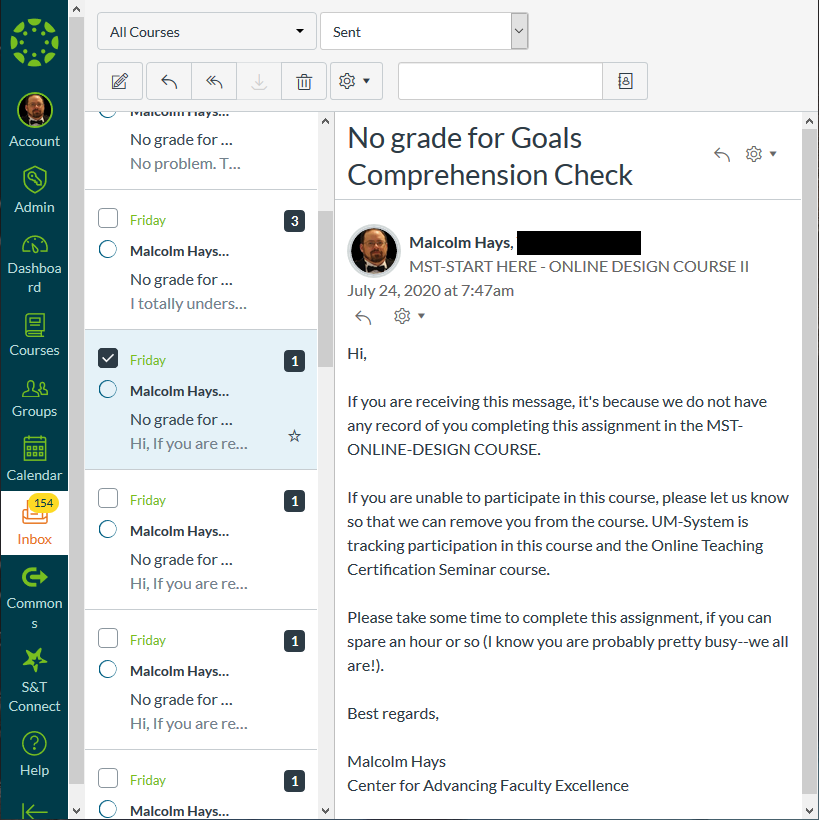 [Speaker Notes: KEY POINTS
Canvas has its own internal email system that can work with students’/instructors’ existing email accounts to provide constant updates from the course.
Instructors and students can use the Inbox in Canvas to track conversations
Alternatively, set up email filtering rules for your courses so that emails don’t get lost. Encourage students to do the same!]
Communication
Announcements
Mostly one-way communication channel
May be differentiated based on Sections
May be delayed for future release
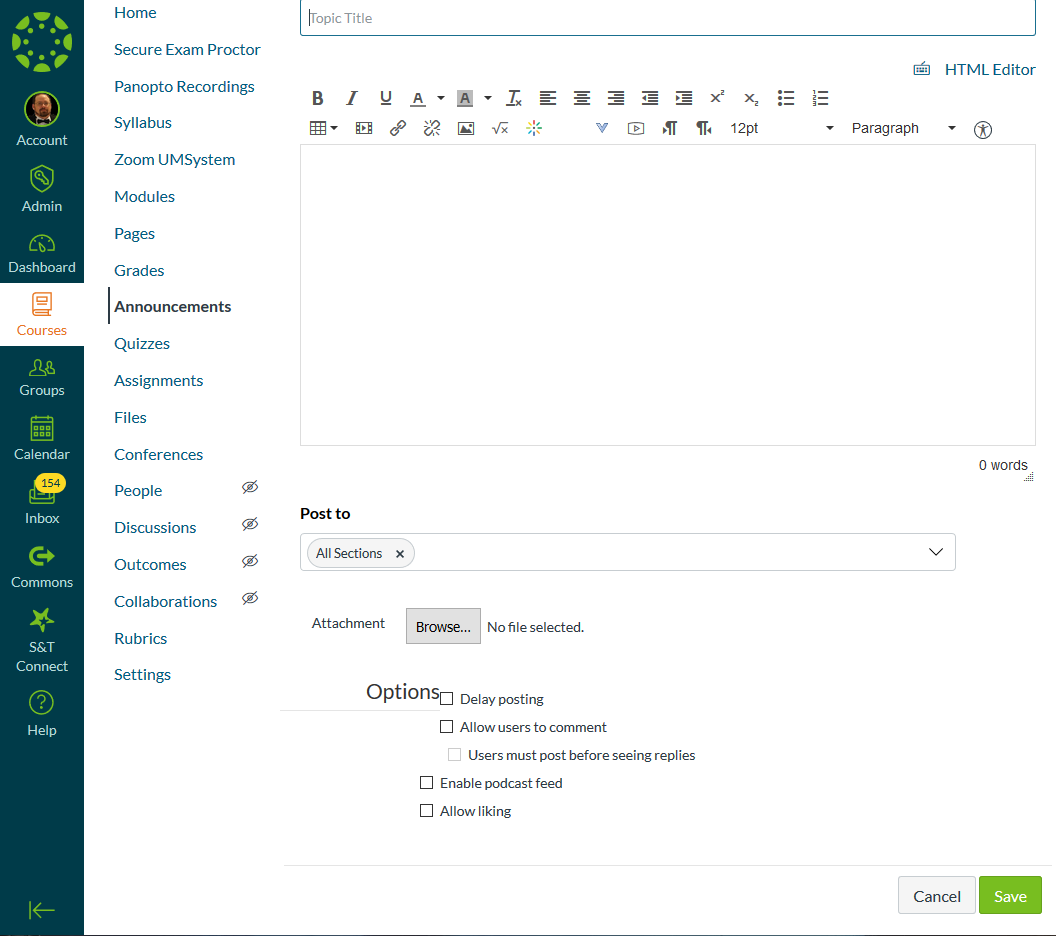 [Speaker Notes: KEY POINTS:
Announcements is a “broadcasting” communication service - wide distribution, mostly one way.
Announcements can be differentiated by section so that different sections can receive different announcements
Example - Section 101 has a test at 10 a.m. and Section 102 has a test at 11 a.m., so send out reminders for each section.
Announcements can be set up for a delayed release schedule.
Write most of your announcements ahead of time and then set the dates/times of the release (e.g. exam schedule)
Announcements allow attachments to be added
Example - study guides for exams or updated syllabus]
Communication
Notifications
Personalized for each user
Managed at two-levels
Account level
Course level
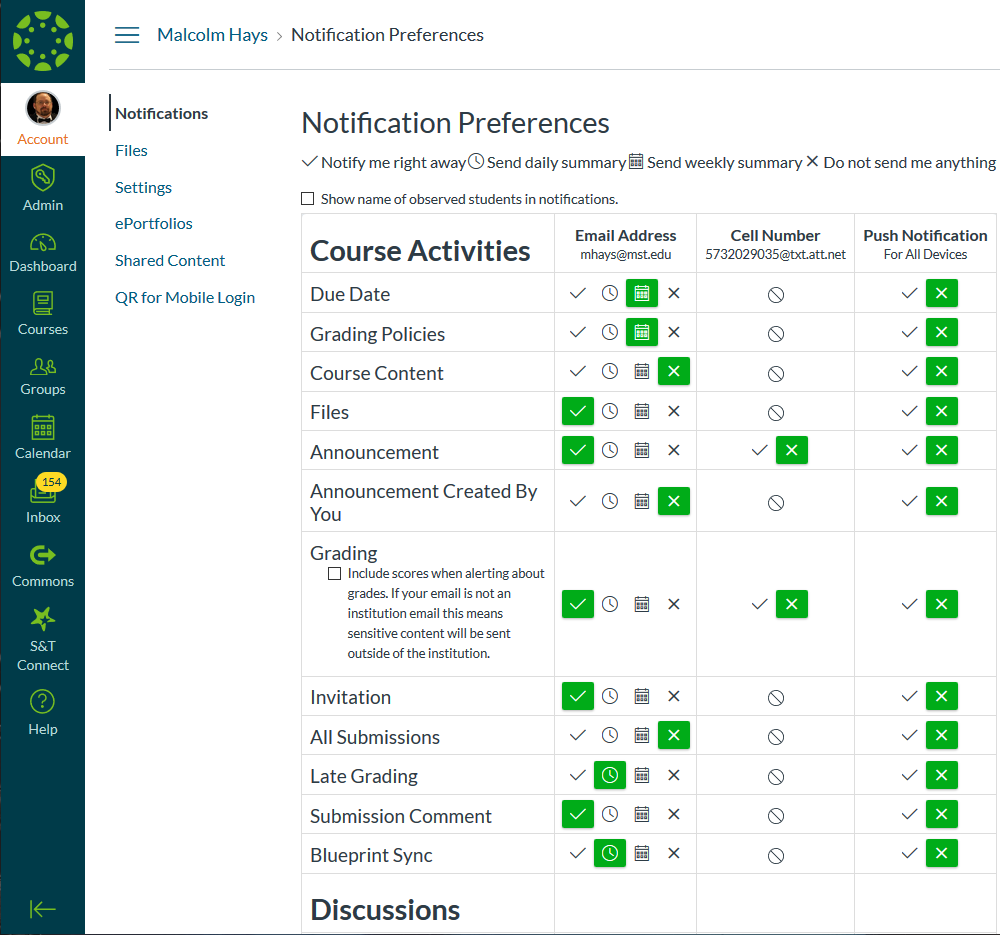 [Speaker Notes: KEY POINTS:
Notifications are personalized by user - each user can custom define notifications based on their own preferences
Two layers of notifications: Account level and Course level
Account level notifications apply to ALL courses in which you are enrolled
Course level notifications only apply to the course in which they are configured]
Communication
Notifications
Personalized for each user
Managed at two-levels
Account level
Course level
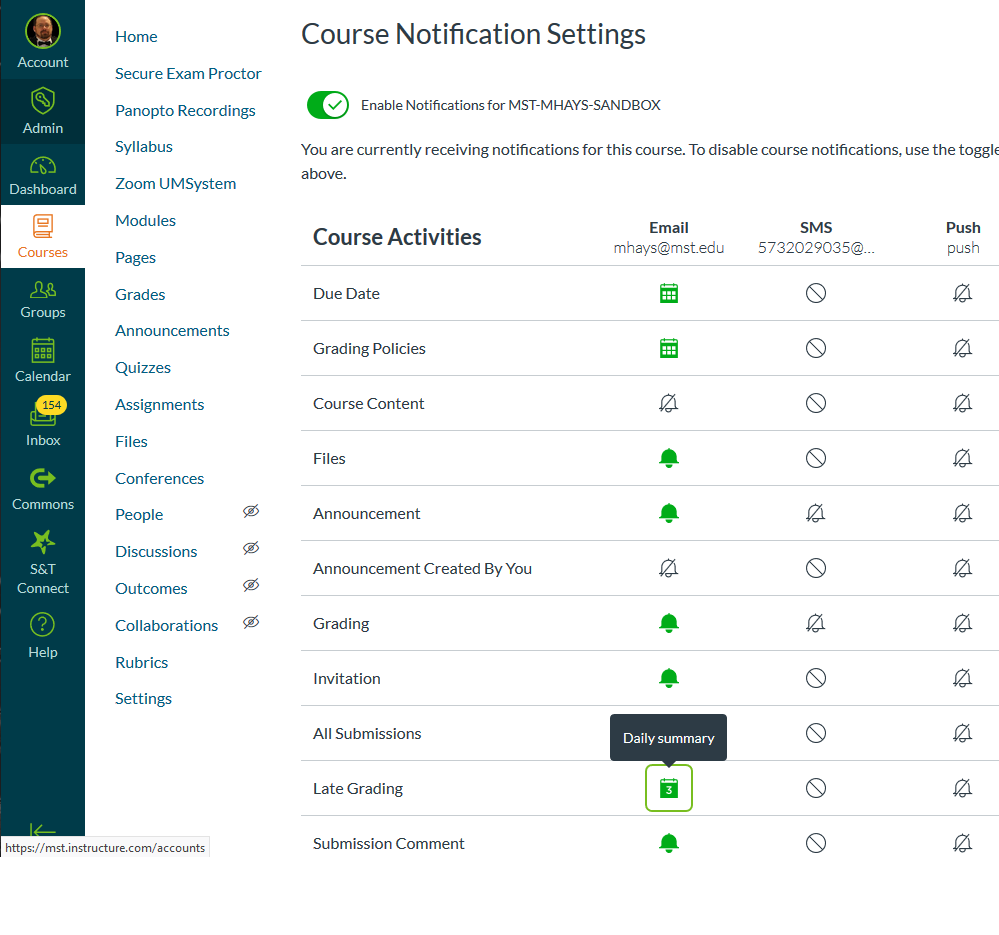 [Speaker Notes: KEY POINTS:
Notifications are personalized by user - each user can custom define notifications based on their own preferences
Two layers of notifications: Account level and Course level
Account level notifications apply to ALL courses in which you are enrolled
Course level notifications only apply to the course in which they are configured]
Organization
Why is organization important?
Logical progression of materials for students
Easy to find resources
Motivate student engagement
Keep students focused and moving forward
Minimize distractions for students
Reduction of cognitive load
Teachers are designers. An essential act of our profession is the design of curriculum and learning experiences to meet specified purposes.
-- Wiggins and McTighe, Understanding by Design (2005)
Organization
Modules
Simple, yet efficient
Link to other content in Canvas (Pages, Quizzes, Quizzes, Panopto Recordings, etc.)
Guided progression through course
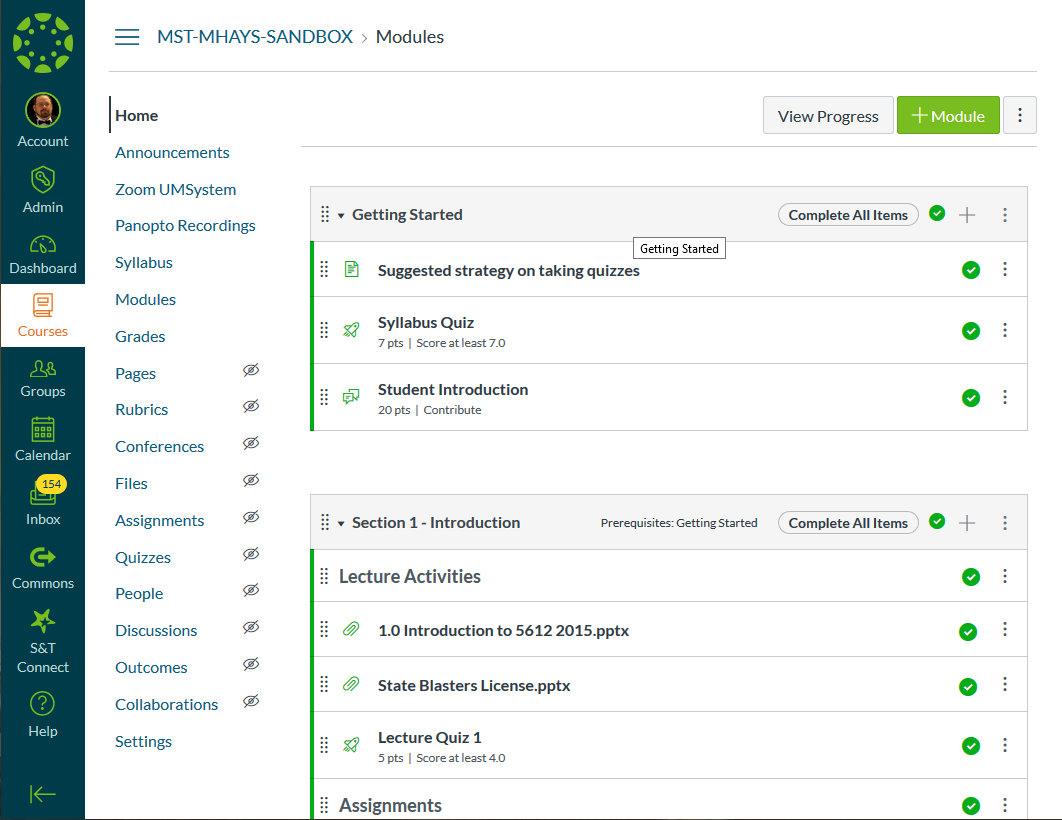 [Speaker Notes: KEY POINTS:
Modules are a quick and easy way to organize your content
Modules just link to already existing content in an organized way
Guide students through your course in a manner that makes sense to THEM (student-centered)
CAFE has a template available to help organize your modules and files
Add prerequisites and thresholds to manage student progress]
Organization
Pages
Lots of flexibility for content
Much more engaging visually
More time & effort to create than modules
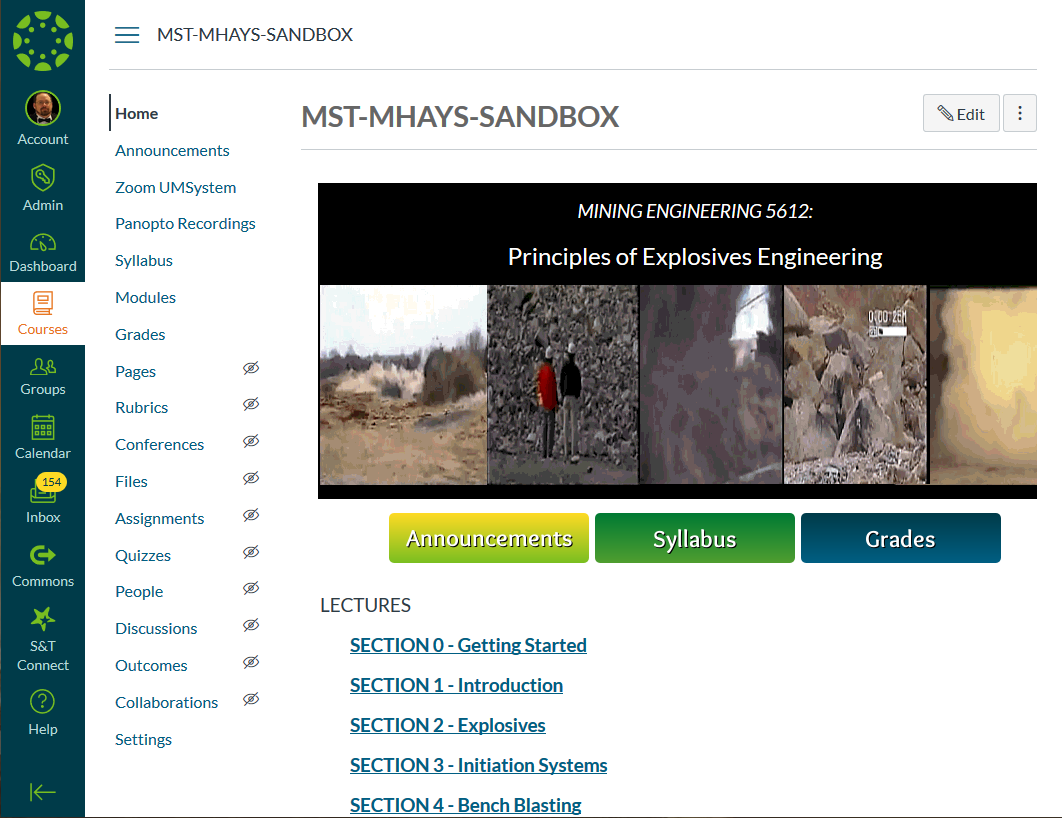 [Speaker Notes: KEY POINTS:
Like Modules, Pages can be used to organize content.
Requires more time and effort to create than Modules, but is visually more pleasing and offers more opportunities for creative navigation
Splashy Home page is engaging for students and helps set tone for the course.]
Organization
Files
RECOMMENDED:
Hide FILES from students
Link to FILES from MODULES
Organize files into folders
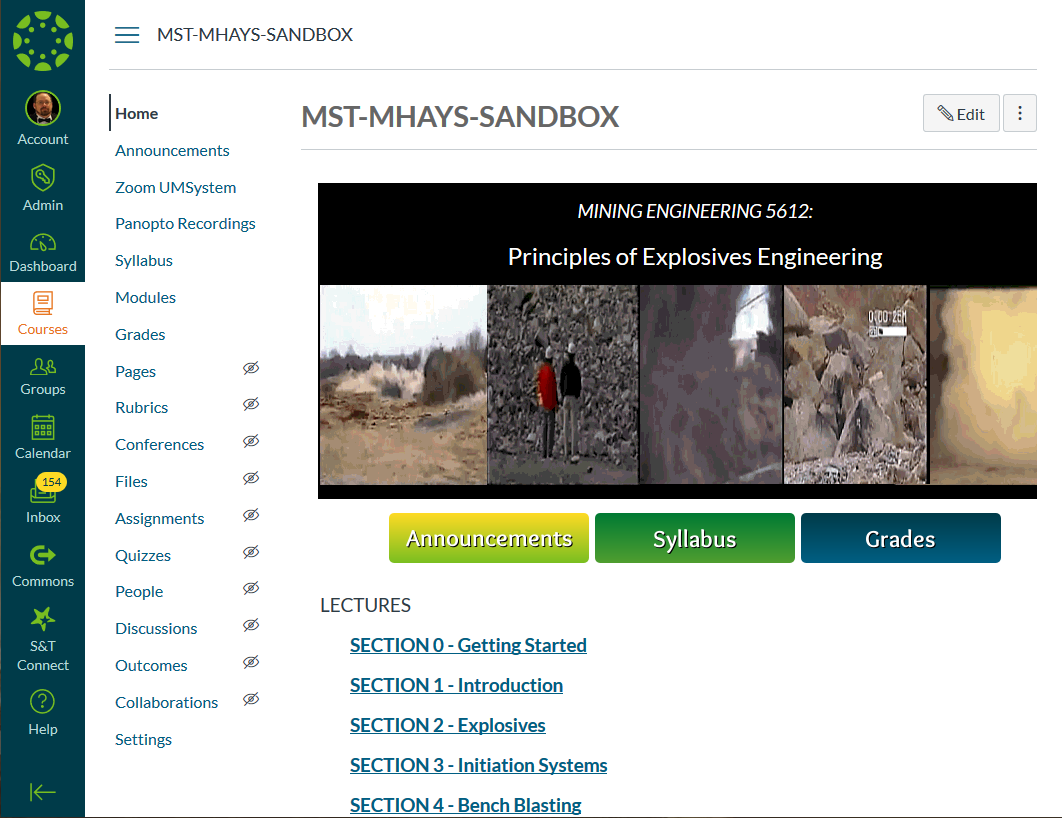 [Speaker Notes: KEY POINTS:
Hiding the Files section from students prevents them from directly accessing the content
Link to the Files from Modules or Pages
If Files will be your primary organizational tool, organize Files into Folders that make logical sense FOR STUDENTS! (Student centered)]
Organization
Course Menu Navigation
REMOVE/HIDE what isn’t being used
ADD/KEEP what is being used
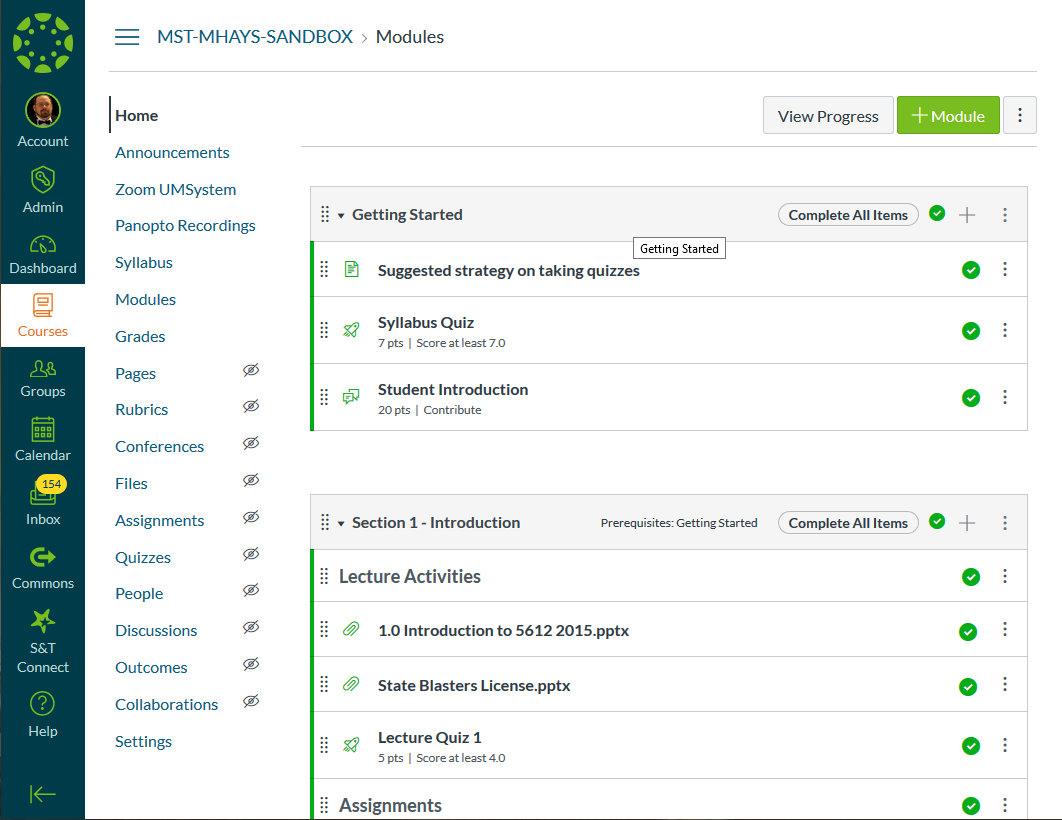 [Speaker Notes: KEY POINTS:
Organizing Course Menu helps cut down on how much effort students need to use to navigate your course (student centered)
REMOVE or HIDE what you are not using
ADD or KEEP only the tools you need.
Use Student View to interact with course and view it through your students’ eyes.]
Assessments
Why assess students?
What are you measuring/evaluating? Why?
Are your assessments formative? Or summative?
How many assessments are enough?
What will students learn about themselves through your assessments?
Do your assessments measure your student learning outcomes?
“Evaluation without development is punitive. Development without evaluation is guesswork.”
Theall, M. (2007, June 11). Basic issues in good evaluation practice. Invited presentation at the Academic Impressions Institute’s Using Faculty Evaluation Data for Decision Making, Boston, MA.
Assignments
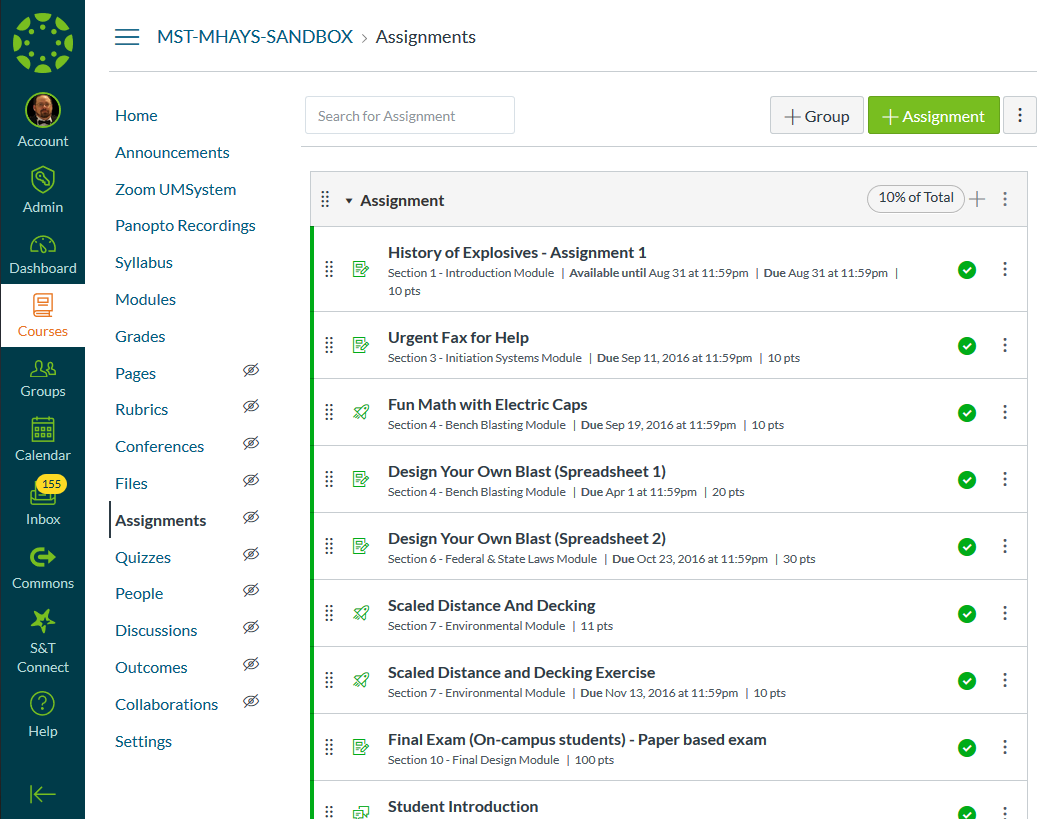 Variety of submission types
Similarity-checking options
Allow for peer-review
Can be assigned to groups
Allow for weighted grading
[Speaker Notes: KEY POINTS:
There are several different options for student submissions: 
No Submission - creates blank column in the Gradebook
Online - Allows for text entry, website URLs, Media Recordings, and File uploads
On Paper - students hand in paper physically, creates blank column in Gradebook
External Tool - third-party applications from publishers, such as Pearson, McGraw-Hill, Cengage, etc.
Similarity (“Plagiarism”) Checking - Turnitin software checks against BILLIONS of papers to find matches.
Use it to help students cite sources correctly.
Peer-review - students are randomly assigned other students’ work to evaluate against a rubric and provide feedback.
Weighted grading - Set up Assignment Groups so that different categories of assignments are weighted properly
EXAMPLES - Labs, Homework, Exams, Discussions, Participation, Clicker Points, etc.]
Quizzes / Exams / Tests
LOTS of question types!
Randomization options
Shuffle answers 
Question banks
Feedback options
Quiz Analytics
Moderate Quizzes for different student needs
Students with disabilities
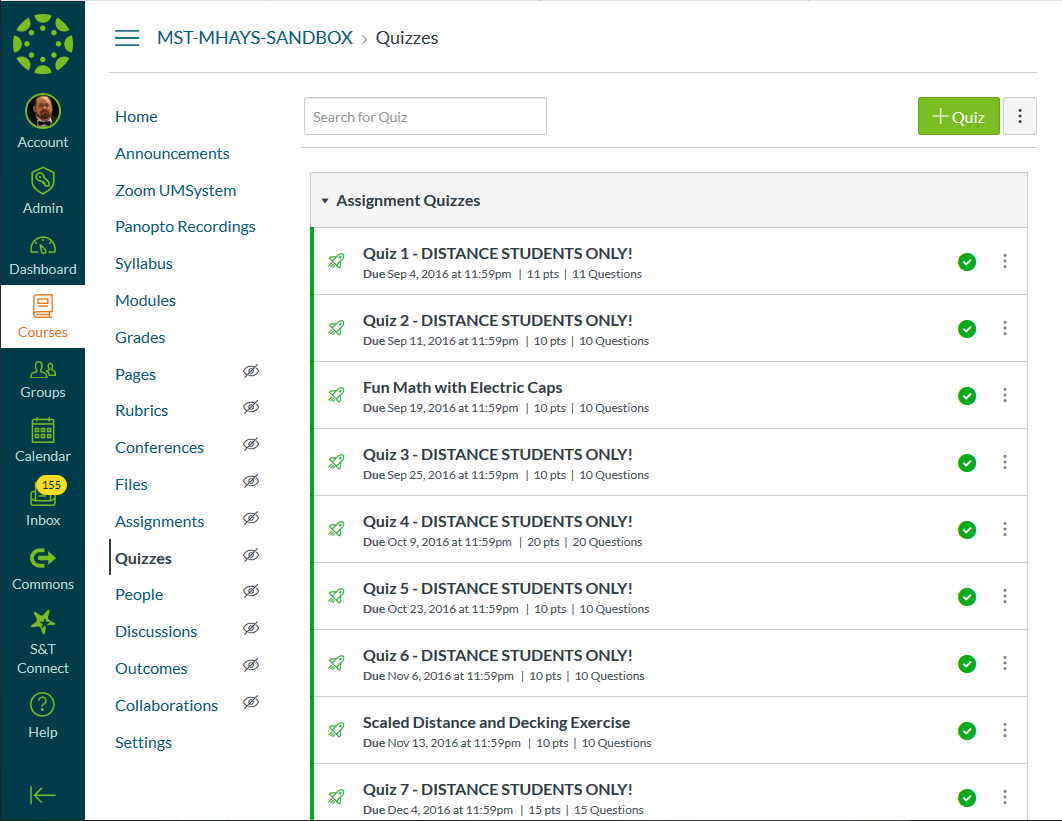 [Speaker Notes: KEY POINTS:
First, set up Quiz/Exam container with Quiz parameters
Second, create Questions
Question Types include:
Multiple Choice
Fill-in-Multiple Blanks
Matching
Numerical Answer
Formula
Essay
File Upload
And more…
Randomization through mixing up responses and question banks mitigates cheating attempts
Feedback options to help students use the Quizzes as a learning tool.
Quiz analytics gives detailed breakdown of how well students performed on Quizzes
Moderate Quizzes gives options for additional time or attempts - great for students with a documented disability!]
Surveys
Graded or Ungraded
Anonymous responses
Same options as Quizzes
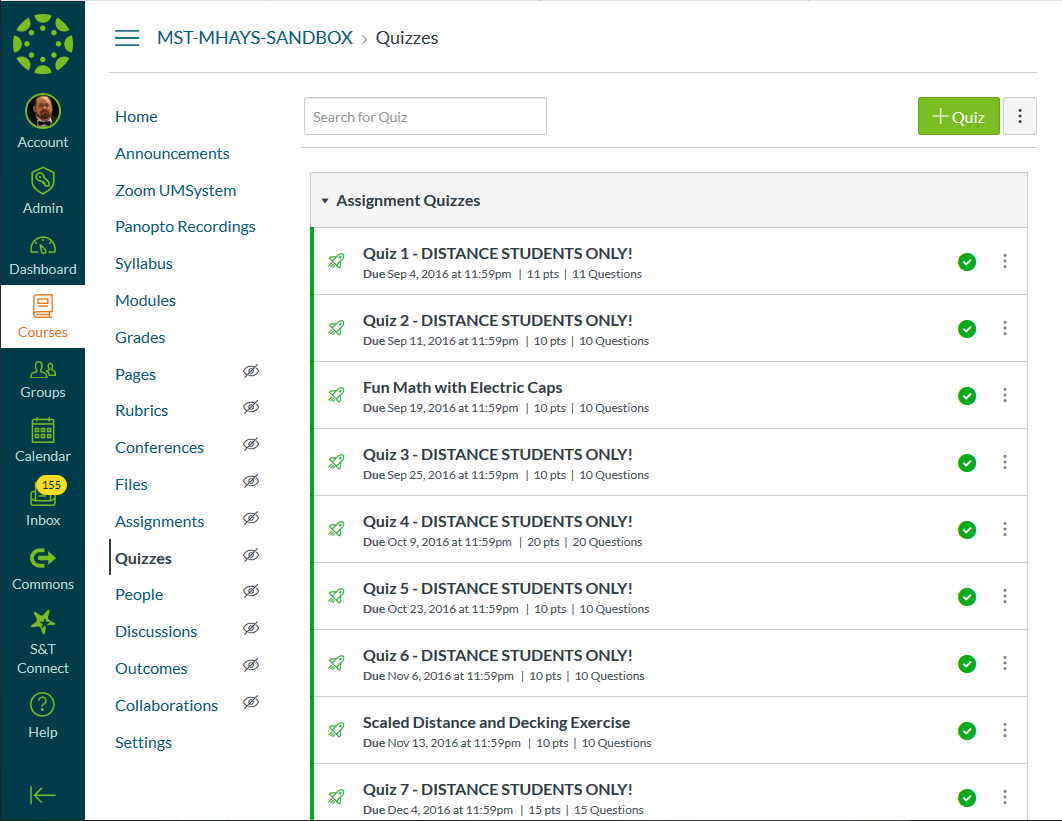 [Speaker Notes: KEY POINTS:
Surveys are created with the same tool as Quizzes.
Graded surveys only record if a student has completed the survey or not.
Responses are anonymous.]
Grades
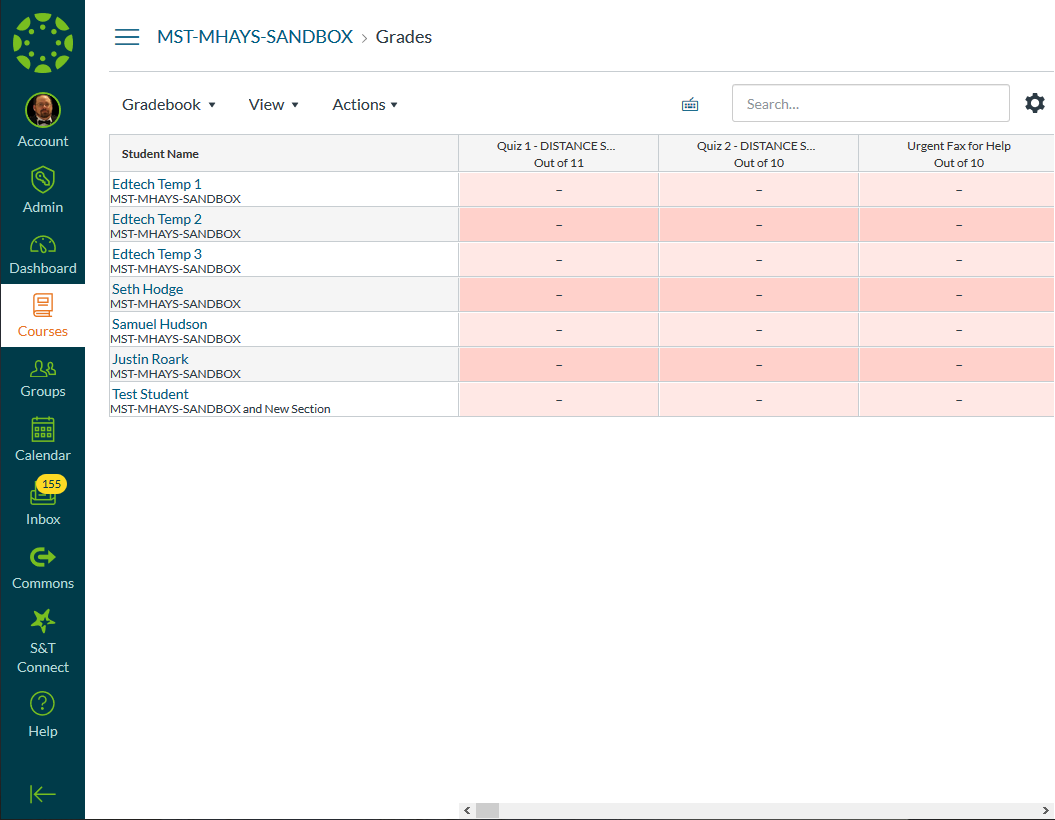 ALL columns must be set up as Assignment!
Late grade policies
Grade History for each student
Export grades into Joe’SS
Message student(s) who...
[Speaker Notes: KEY POINTS:
EVERYTHING that is graded in Canvas MUST be created as an assessment (Assignment, Quiz, or Discussion)
Gradebook allows for custom late grading policies
Entire Grade History is tracked for each student and every assignment
Grades can be exported from Canvas to Joe’SS for mid-semester and final grades.
“Message students who” is a great function for communicating with specific subgroups of students
View Grades based on section or other filters]
SpeedGrader
Quickly grade student submissions
Annotate PDF/DOCX/PPT/etc.
Provide detailed feedback
Grade Assignments, Quizzes, Discussions
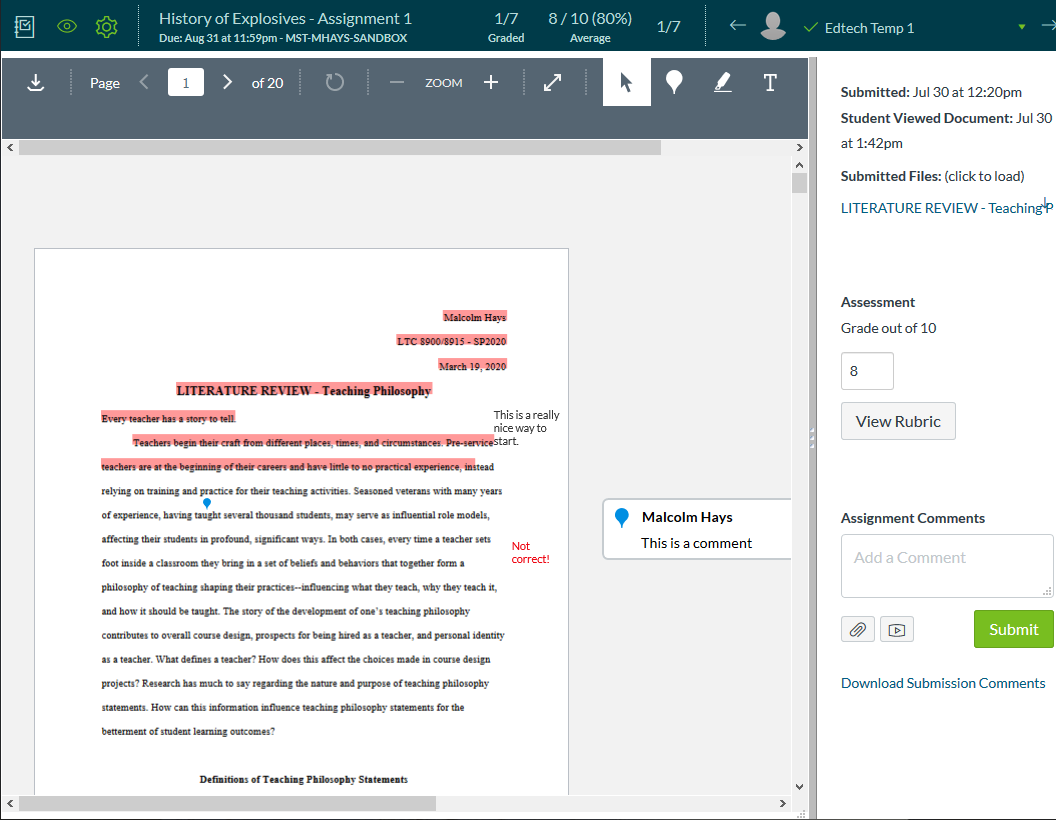 [Speaker Notes: KEY POINTS:
Built-in annotation tools to grade assignments
Downloading annotated PDF can sometimes be tricky--depends on your PDF-reading/editing software. Adobe PDF Reader is FREE and seems to work best.
SpeedGrader works for Assignments, Quizzes, and Discussions
Assignments is limited by type of file uploaded. Works best with Office docs or otherwise “standard” file types such as PDF
Discussions shows ALL of the student’s contributions to a discussion thread in one handy place. 
Quizzes shows ALL of student’s responses -- manually-graded questions such as Essay or Short-Answer can be graded here.
Use the Feedback options to provide detailed commentary on students’ work. 
Ask students to respond to comments!]
Canvas Request System
What is the Canvas Request System?
Managed by UM-System Office of eLearning
Available at: https://canvasrequest.umsystem.edu/
Course Combo - combine sections of courses
Course User Assignment - add users to non-Registrar courses
New Course - request a “DEV” shell (empty course)
Course Copy - request a course copy for courses in which you are NOT the instructor
Delayed Grade Sections - Used for “Incompletes”
Test Student Accounts - Does not apply to S&T
[Speaker Notes: KEY POINTS
CRS is owned and managed by the UM-System Office of eLearning
Four key features
Course Combo - 
used to combine sections of classes. Pick a “Parent” course and then select the “Children” sections which will then be merged into the “Parent”course
Enrollment data refreshes every 3 hours between 6:30 a.m. and 6:30 p.m.; may have to wait overnight if initiated in the evening hours
Course User Assignment - 
Only applies to Non-Registrar Courses (e.g. Dev courses). Registrar courses should follow established procedures for adding users to a course (work with departments)
New Course 
Create a “DEV” course (equivalent to our old “SANDBOX” courses). You will automatically be added as the Instructor. You can then use the Course User Assignment feature to add additional users
Course Copy (NEW!)
Request a copy of a course in which you are NOT the instructor. Useful if you need to teach a course from a previous instructor who has left, retired, expired, etc.]
FINAL THOUGHTS
Need Help?
Google search for “Canvas Instructor Guides”
https://community.canvaslms.com/t5/Instructor-Guide/tkb-p/Instructor 
IT Help Desk
573-341-HELP or https://help.mst.edu 
Missouri Online - Teaching Tools (https://teachingtools.umsystem.edu) 
teachingtools@umsystem.edu / canvas@umsystem.edu / 855-675-0755
Center for Advancing Faculty Excellence
cafe@mst.edu / https://cafe.mst.edu / 573-341-6713
[Speaker Notes: KEY POINT:
Please remember to publish your course! 
#1 complaint from students on first day of class - “I can’t see my course!”]
REMEMBER TO PUBLISH YOUR COURSE!
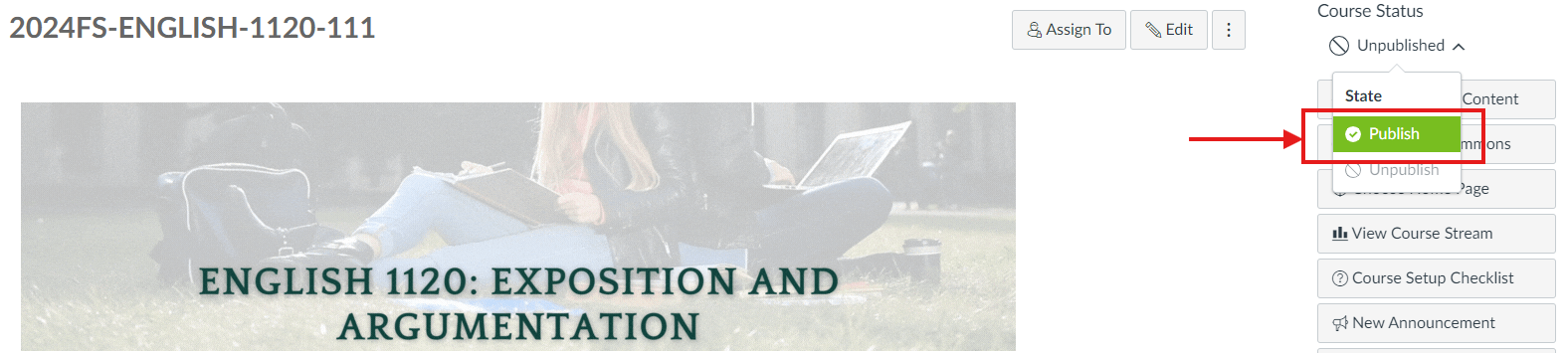 [Speaker Notes: KEY POINT:
Please remember to publish your course! 
#1 complaint from students on first day of class - “I can’t see my course!”]
QUESTIONS?
Online Webinars: https://elearningevents.umsystem.edu/
Contact us: cafe@mst.edu
Phone: 573-341-6713
https://cafe.mst.edu